Для чего нам нужны  деревья?
Воспитатель 2младшей группы 
Андрианова Л.И.
Как рождается дерево?
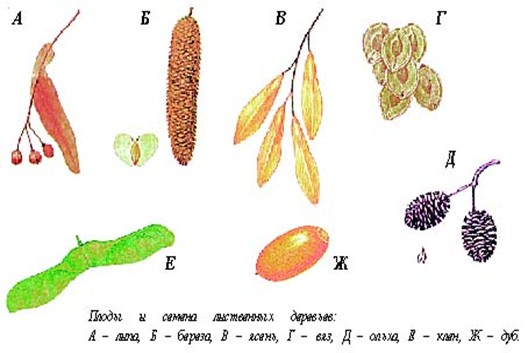 Какие деревья бывают?
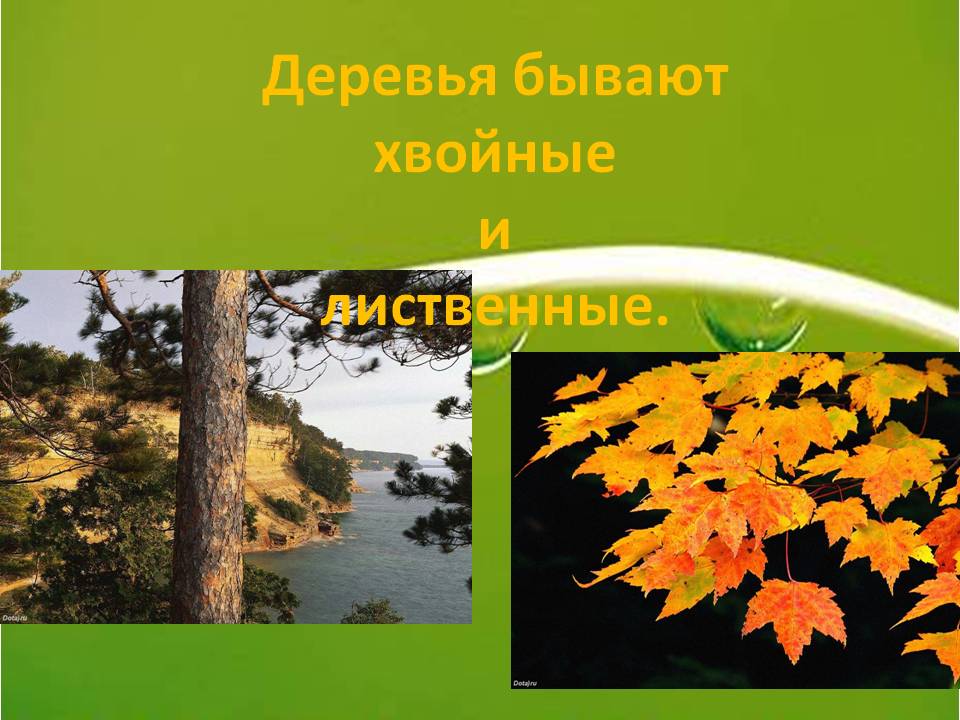 Где и как растут деревья?
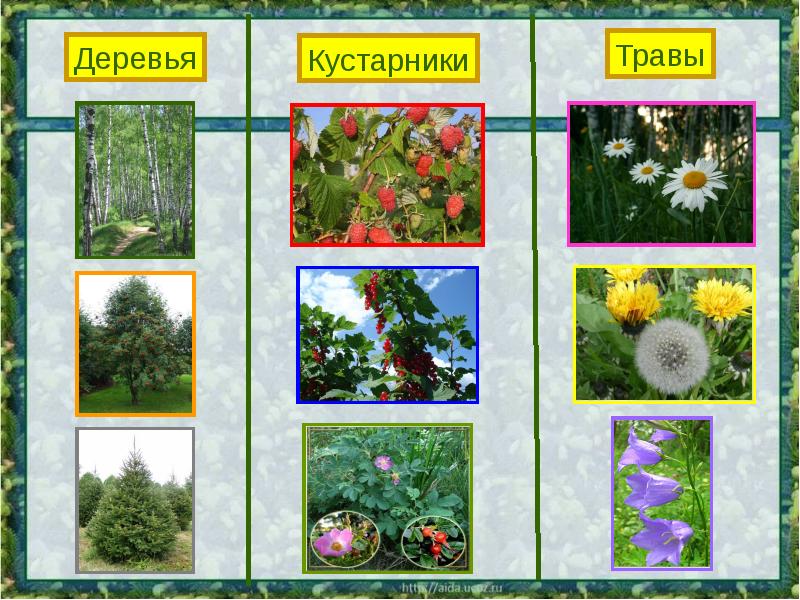 Что дает нам дерево?
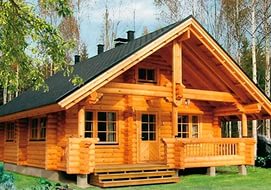 Почему бывают пожары?
Что будет, если не будет деревьев?
Что мы должны делать для нашей природы?